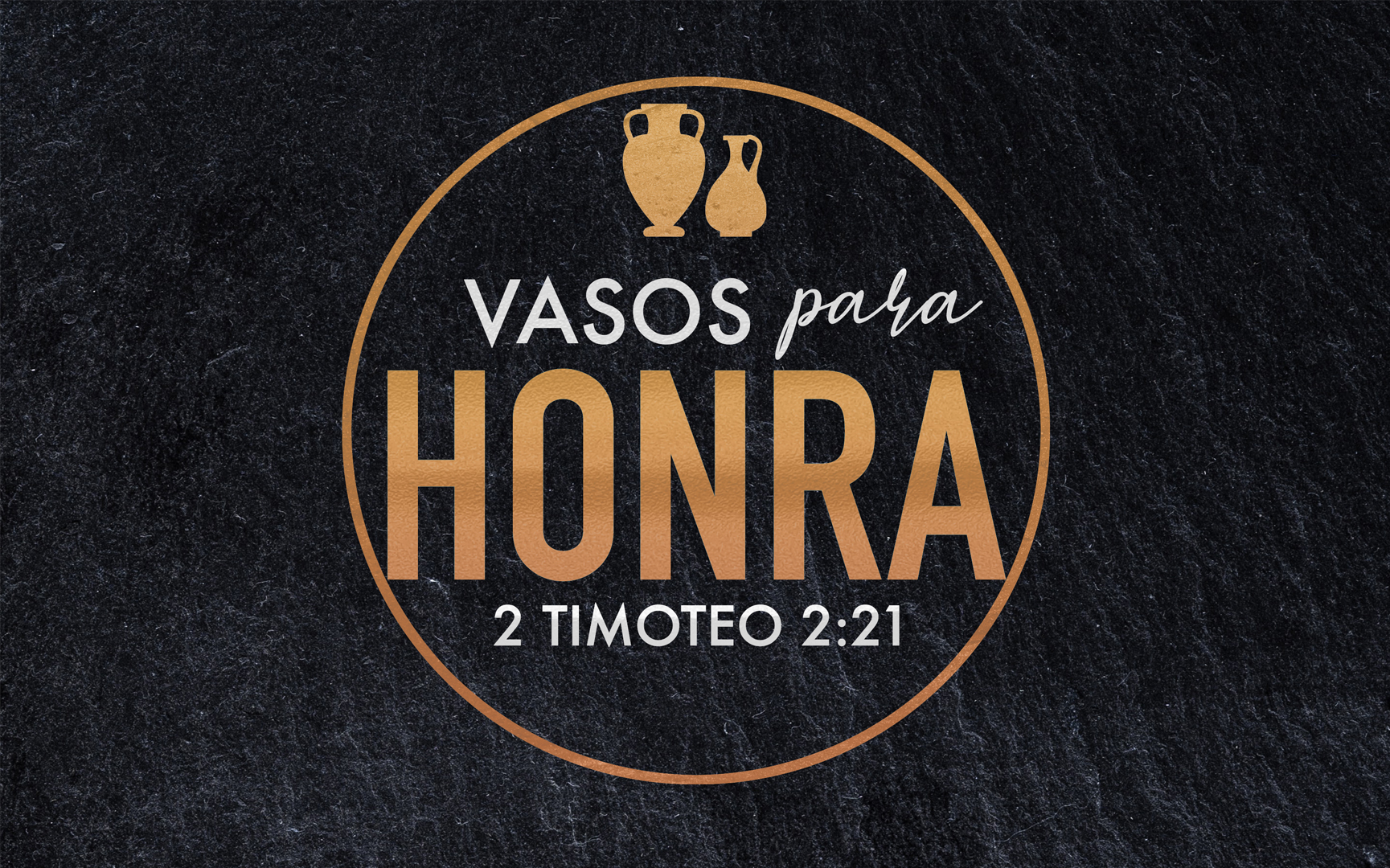 2023 Theme
[Speaker Notes: Tonight, our key text is 2 Tim. 3:14 – and it pulls together this series with a concept that I think you are going to find thought-provoking and encouraging.

You may remember that in lesson 1, I pointed out that putting the word “HONOR” in letters 4 feet high can be either Intimidating or Inspiring…

But Paul could say this because HE KNEW TIMOTHY – this was his friend he loved and was seeking to give him a VISION FOR his future in God’s family.

And tonight, that same concept comes across in our key text.  This is an inspiring statement written because Paul believes in Timothy – not just who he is today, but who he will be in the years ahead….]
[Speaker Notes: Be sanctified from entanglements, influences, and impurities that lead to dishonor.
Let the Master make our speech and example useful for His noble purposes.
Strengthen our connection to Scripture so that we can be fully prepared for service.
Learn how we can better refresh and encourage one another in our common calling.]
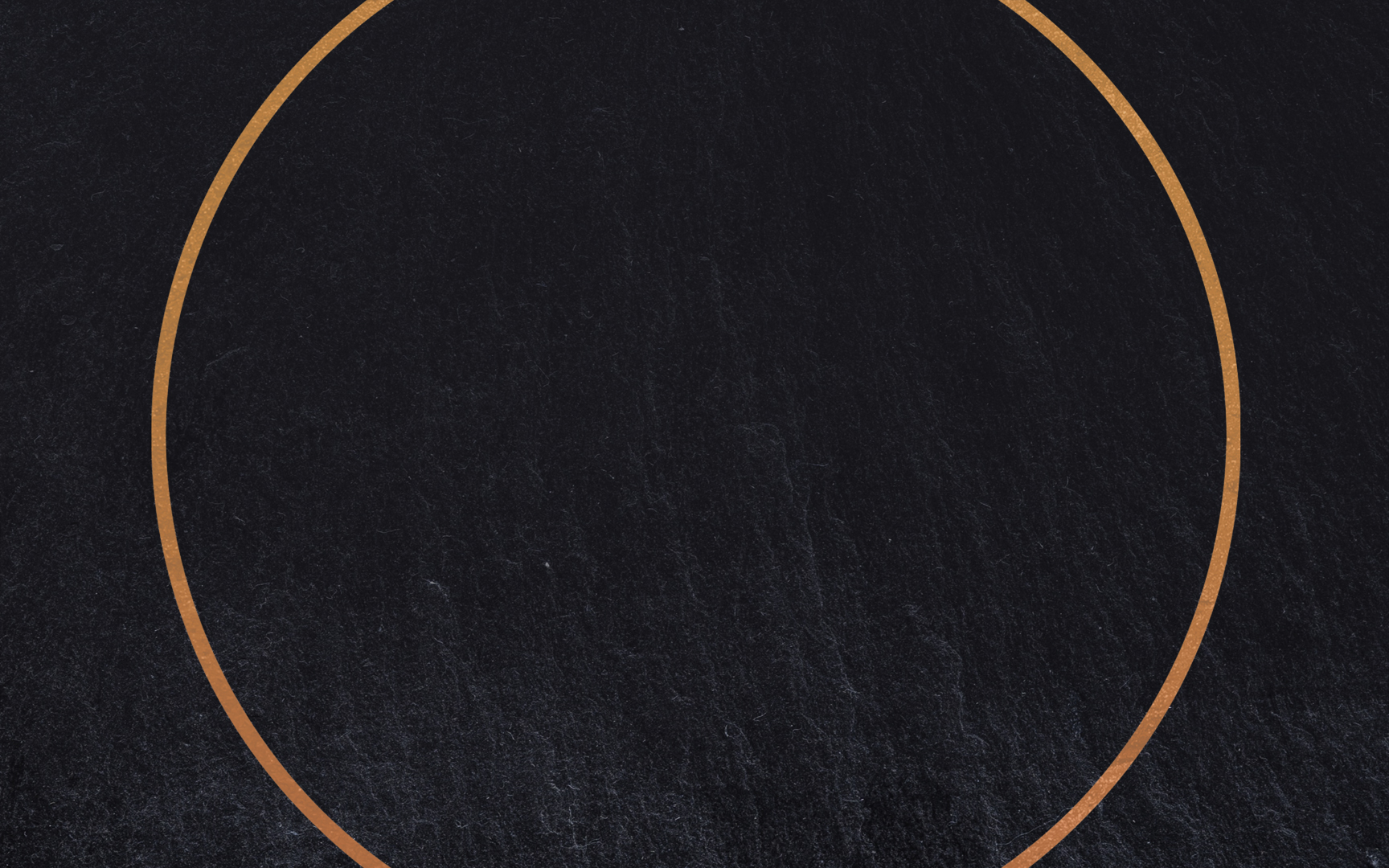 Honra en nuestro carácter
Honra en nuestra influencia
Honra en nuestro servicio
“En una casa grande…vasos de oro y de plata”
“…si alguien se limpia de estas cosas…”
“…santificado, útil para el Señor,preparado para toda buena obra”.
[Speaker Notes: We have 3 great ways to be HONORABLE…]
Vasos para honra
La vida en la casa del Padre
20 Ahora bien, en una casa grande no solamente hay vasos de oro y de plata, sino también de madera y de barro, y unos para honra y otros para deshonra. 
21  Por tanto, si alguien se limpia de estas cosas, será un vaso para honra, santificado, útil para el Señor, preparado para toda buena obra. 22  Huye, pues, de las pasiones juveniles y sigue la justicia, la fe, el amor y la paz, con los que invocan al Señor con un corazón puro.
[Speaker Notes: Not only is this an inspiring picture – it is a phrase rich in meaning.  

You might be saying – Phillip, it’s hard for me to get excited about a “vessel” – I mean, I like my coffee cup – but even there, it’s mostly about the coffee.  

So let me explain how rich this phrase actually is by talking about the metal water bottles you’ve seen tons of people with the last few years….

Hydro-Flask was started in 2008 by Travis Rosbach and Cindy Webber.
After selling their water bottles in Farmer’s Markets in Bend, Oregon, they exploded in popularity. By 2012 the founders couldn’t keep up with the high-demand, so they sold the company to a group of investors. These investors brought in an accomplished Tech Executive as CEO and things took off again, so that by 2016 the company was sold to a major consumer brand for $210 Million.

Success is attributed to 3 things.  Wellness, Function, & Values…

Wellness – I’m drinking water instead of something artificial or sugary. I’m active. I’m staying hydrated.

Function – Hydro Flask ended up being the industry leader because the founder specifically wanted a wider mouth that was easier to add full ice-cubes into and was more comfortable to drink from. The function really mattered.

Values - They are designed to be carried, not just tucked into a backpack or pocket.  (Virtue Signaling) Carrying one suggest – I don’t use plastic water bottles – this reusable container is better for the environment.  And by the way, you probably noticed this great powder coating…I look pretty good doing it too. Marriage of Responsibility & Attractiveness

OVER TIME – these 3 qualities came to be associated with this these attractive containers.


We think – that’s a lot of psychology to assign to a water bottle…and I understand you… but the truth is, their success isn’t a result of only ONE of these factors – They were financially successful because all 3 came together.

And I think you’ll see as we study tonight that All 3 of these factors show up in 2 Timothy 2…


*** SO PART of what makes this series really RICH for the year ahead is that we get to dig into the chapter further and touch on a lot of subjects we don’t usually address in “theme lessons”]
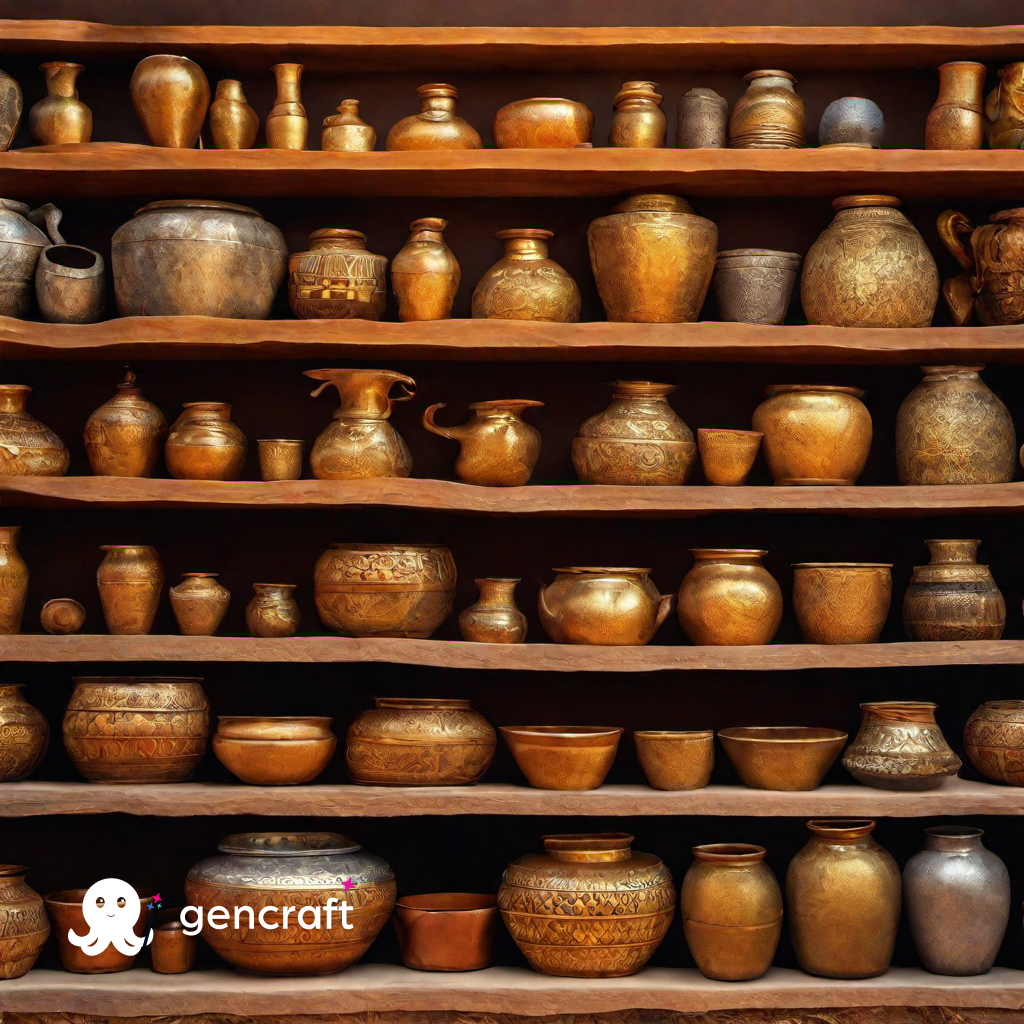 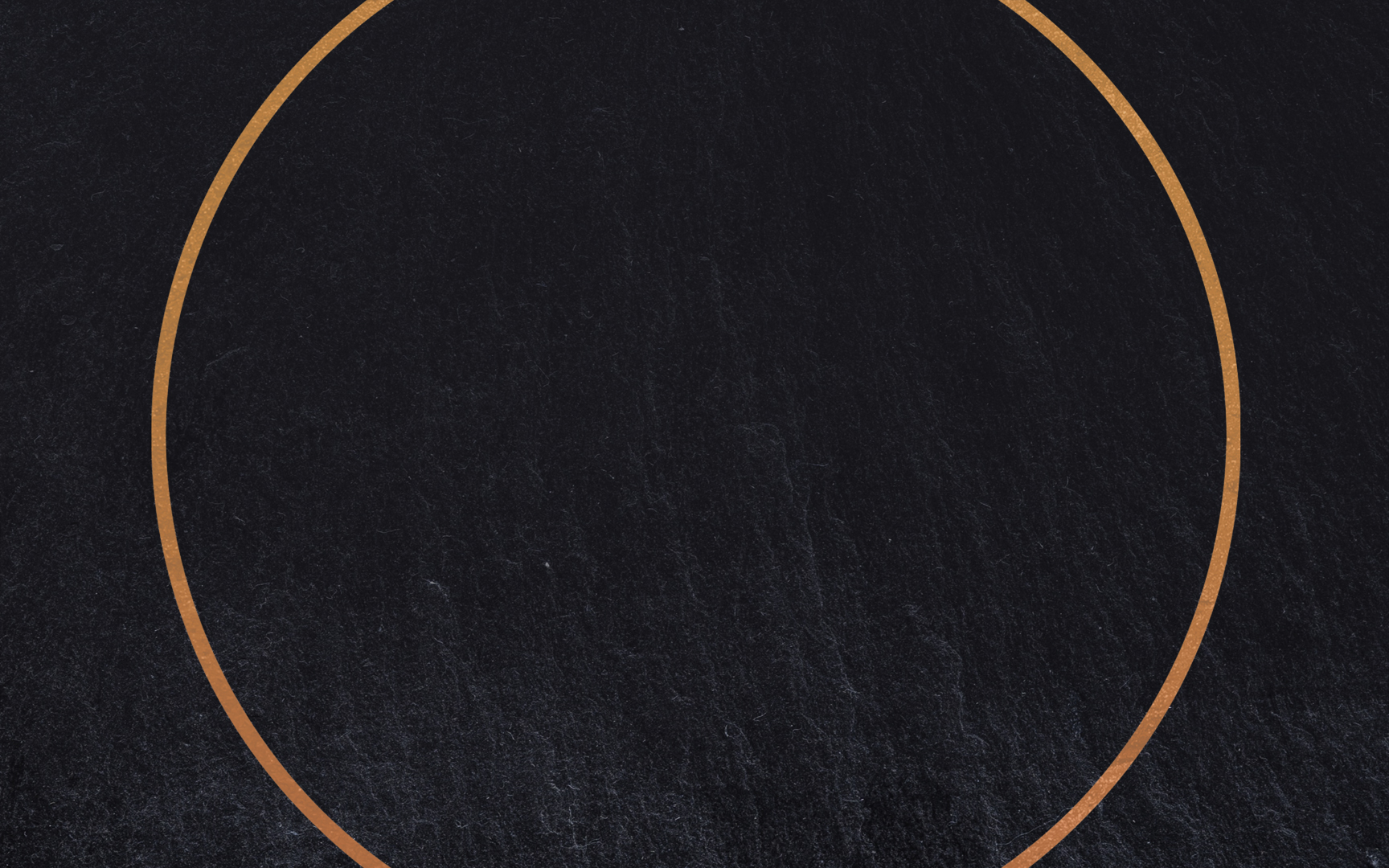 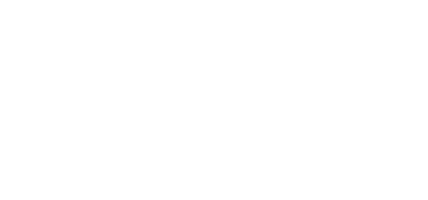 “Tú, sin embargo, persiste en las cosas que has aprendido y de las cuales te convenciste, sabiendo de quiénes las has aprendido. Desde la niñez has sabido las Sagradas Escrituras, las cuales te pueden dar la sabiduría que lleva a la salvación mediante la fe en Cristo Jesús”. (2 Timothy 2:14-15)
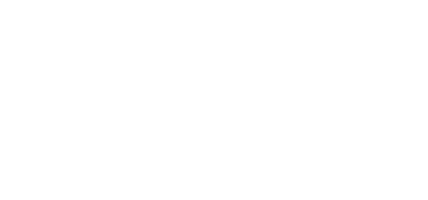 [Speaker Notes: Correction.

Not just gentle towards those we can tell are sincere and trying, and want to do what is right.
Gentle towards those who hate us, who oppose us, who are promoting what is wrong. – YES, Christian – be gentle in the hard times!

GOAL:  Repentance.

REQUIRES: 
A.) The Truth.  We are seeking to share not just our opinion, but the TRUTH of God’s word.
B.) Insight: To realize they’ve been going the wrong direction.  To realize their need and ability to change. Think Prodigal Son.
C.) Devil: Escape, to see the danger they are in, the trap they are being held by,  the punishment that awaits if they don’t change, and the God who DIED to rescue them.]
Fe y santidad
cristianas
Fe y santidad
“cristianas”
Fe y santidad
“cristianas”
“Tú, sin embargo, persiste en las cosas…”
Personas perdidas y mundanas
Personas perdidas y mundanas
Personas perdidas y mundanas
1ra generación
2da generación
3ra generación
[Speaker Notes: Why was this such an important message for Timothy?  Because the verse before shows us that the world is going down-hill FAST.  And we have to be intentional not to follow behind it! 

I can remember a chart like this when I was a teen and it left a strong impression on me.

There will always be some people who… don’t really continue in the Gospel.  People who are just slightly different from the world.  That’s not you Timothy.  That’s not us as a family at EH!


It means we feel modest as long as we cover just a little more skin than the world. 
It means we feel good as long as our speech is just a little different from the rest of our peers.
It means we feel virtuous as long as our marriage is just a little more faithful than the drama we read about.
It means we feel well-studied as long as our Bible knowledge is just a little more than our neighbors.

That’s not what Paul is telling Timothy to do!  “But YOU…” don’t go the way the world is going!

Timothy you love the right things, you live with the right character, you teach the full truth!

TRANSITION:  We can’t judge our righteousness by comparing ourselves to the darkness around us.  In 1 Cor. 11:1, Paul said…]
“
SEAN IMITADORES DE MÍ,
COMO TAMBIÉN YO LO SOY
DE CRISTO.
”
[Speaker Notes: Whether you are 70 or 17 – we want to be MORE LIKE JESUS CHRIST.  We put our hope in JESUS CHRIST.  We know that we BELONG TO JESUS CHRIST!



Good Christians, get tempted away by the riches of this world (1 Timothy 6)

Good Christians, get distracted by the pride of life. – their education or business or popularity or philosophy & experience – think they know more than God!

Good Christians, get tired of always being different, of always being persecuted – they don’t want the pressure.

Good Christians, get discouraged and weary – need a helping hand and to be stirred up in love and grace – but feel all alone, and they find a tipping point of drifting away and becoming a prodigal.


I want to talk to ALL OF US – young and old – to understand the immense value and blessing of continuing in the things we have learned….]
Vasos para honra
“En una casa grade…otros para deshonra”
¿Y las cosas que te estás perdiendo?
¿Y las reglas?
¿Y la presión de ser perfecto?
¿Y la hipocresía?
EL AMOR Y LA SABIDURÍA de Dios.Deut. 6:24
LA GRACIA Y LA AYUDA de Dios.Rom. 3:23-24,2 Cor. 13:10
Veo MISERICORDIA y miro a JESÚS.2 Tim. 4:16-17,Mat. 13:28-30
LAS RECOMPENSAS de Dios.Heb. 11:6,2 Tim. 4:8
[Speaker Notes: Satan is going to attack TIMOTHY & he is going to attack us with these kind of challenges…

I want you to know that CONTINUING in what you have learned is REASONABLE AND BENEFICIAL…

Continue in the Father’s House & Continue in the Truth of the Scriptures…

Why I left… vs. Why I stayed

What About The Rules?  I See God’s Love In Them.
Deuteronomy 6:24, 1 Timothy 3:15
What About The Pressure To Be Perfect? I See God’s Grace & Friends Who Care.
Romans 3:23-24, 2 Corinthians 13:10
What About The Hypocrisy? I Look with Mercy & Look Higher.
2 Timothy 4:16-17, Matthew 13:28-30


“Why I left…”
Hypocrisy?  Timothy met plenty of those, but he’s staying because he also met GENUINE, COMMITTED CHRISTIANS.
Philosophy? (look at 2:23 again) – Timothy knows that these are all empty arguments and speculations.  God’s word is trustworthy and enduring.
Narrow-Minded? No, Timothy sees people 2:26 enslaved in sin.  Hurting and heartbroken who need to be rescued from the devils deception!


Why Timothy Stays…
(Everything else is going from bad to worse.)
He learned & became convinced of the truth.
He had great influences and examples. (Teachers but in the fuller sense of the word: instructors, role-models, & solid faith)
Lifetime of study.
He sees the wisdom of Scripture & fulfillment in Jesus.
He understands faith saves, not perfection.
He has the highest view of Scripture & is nourished on it.
He practices it in good works.



1. I’m not missing out – I’m gaining!  I’m useful. I’m cherished and loved and safe and hopeful!]
Vasos para honra
La vida en la casa del Padre
Querido amigo, la casa de Dios es el sitio para ti.
Querido amigo, tus talentos se necesitan en la casa de Dios.
Querido amigo, encontraste la verdad en la casa de Dios.
Querido amigo, tienes relaciones profundas en la casa de Dios.
Querido amigo, disfrutas de sabiduría y salvación en la casa de Dios.
Querido amigo, eres transformado en la casa de Dios.
Querido amigo, sirves la voluntad de Dios en la casa de Dios.
[Speaker Notes: Continue in the Father’s House & Continue in the Truth of the Scriptures…


1.) BELONG:  Two sided. First you belong because this is what you were made for.  Hell was prepared for the devil, but Heaven is prepared for people!  Nothing in the world is more meaningful, more fulfilling than being a Christian.  

Second side is, you belong here – because these are your people.  People who care, People who love, People who apologize, People who are honest, People who lead, People who fall down and need a hand up, People who have baggage but hope, People who have fears, but faith  - These are your people!


2.) TALENTS – Timothy was Paul’s closest colleague.  Timothy “must not even contemplate forsaking the apostolic traditions. Instead he must adhere to them rigorously in the hope of saving both his hearers and himself (1 Tim. 4:16). Loyalty to the apostolic standards is the first law of Christian leadership.”

Look at the meaningful contribution of Lois & Eunice!  Their example of life-long faithfulness is empowering the next generation. Their influence goes far beyond the classroom!  Their love, their character, their endurance, their family… Ladies the classroom is great, but don’t think that is all that matters.  You – Your Talents – are needed.

Gentlemen – your talents are needed – and it’s more than passing the trays.  Your talents are needed to organize people for good works!  Your talents are needed to help the fatherless.  Your talents are needed handle the operations. Your talents are needed to confront the false teachings.  Your talents are needed to earn and generously give.  

3.) TRUTH -  The gospel is TRUE.    We have SO MUCH EVIDENCE.  Evidence in Creation – God’s amazing design of the universe.  Evidence of Prophecy (remember Isaiah!).  Evidence of Miracles – all that Jesus did for the sick and hurting!  Evidence of Eyewitnesses – thousands who saw him, historians who wrote about him, hundreds who saw him after his resurrection!  (In court we’d spend weeks, just hearing from the eyewitnesses!). Evidence of Archeology.  

4.) DEEP RELATIONSHIPS – Yes friends, but more than this.  You have seen people who have devoted their lives to Jesus – and you know they aren’t idiots. They aren’t weak people grasping to theology like a warm blanket.  They are excellent students, who have traveled the world, and they are LIVING PROOF that GOD belongs at the center of our lives.   They are the Paul’s and Luke’s that Timothy knew. Wise & Knowledgeable Teachers – you can see the good God’s word did in their lives.


5.) WISDOM - Evidence of God’s wisdom (Proverbs is right!  The sermon on the Mt is right! ). Forgiveness.  Life!  Hope of eternity.  That isn’t found in the world.  That isn’t found in entertainment based worship. Salvation is found in the GRACE of GOD!

6.) TRANSFORMED – The Scriptures are changing me – they are making me into someone better than I was last year, and last week. I’m being molded by the Master Potter. Inspired Scriptures – you can see the heavenly nature of these facts, events, and commands.


7.) EQUIPPED – I’m not studying these things only to Know More. I’m studying these things so that I can help rescue lost people, so that I can help comfort hurting people, so that I can show others that we have a shelter and refuge from the storms of life.  So that as a good solider, I can help people caught in the middle of a very real, very dangerous spiritual battlefield!]
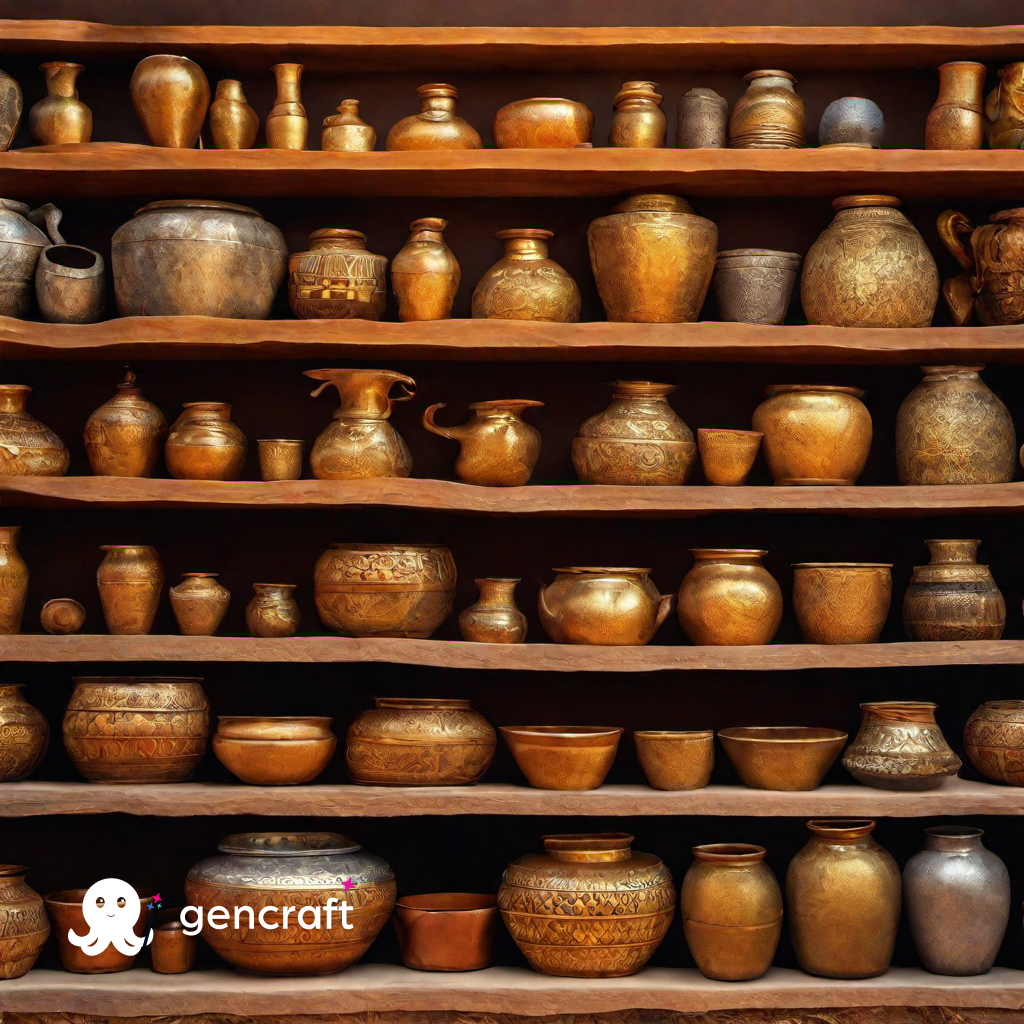 [Speaker Notes: Being a VESSEL for HONOR in the House of the Lord is the ONLY way to spend our lives.  Everything else just crumbles…]
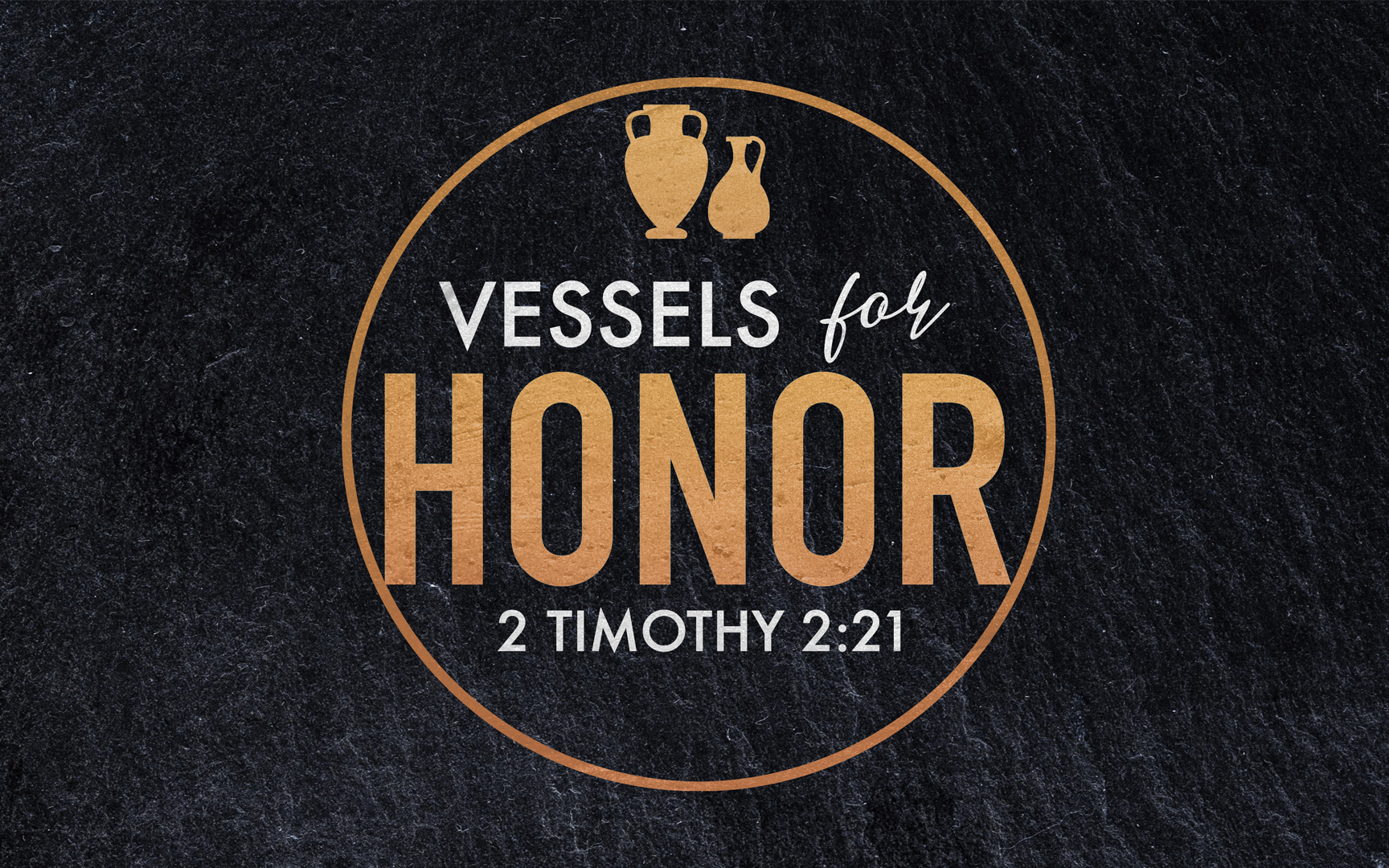 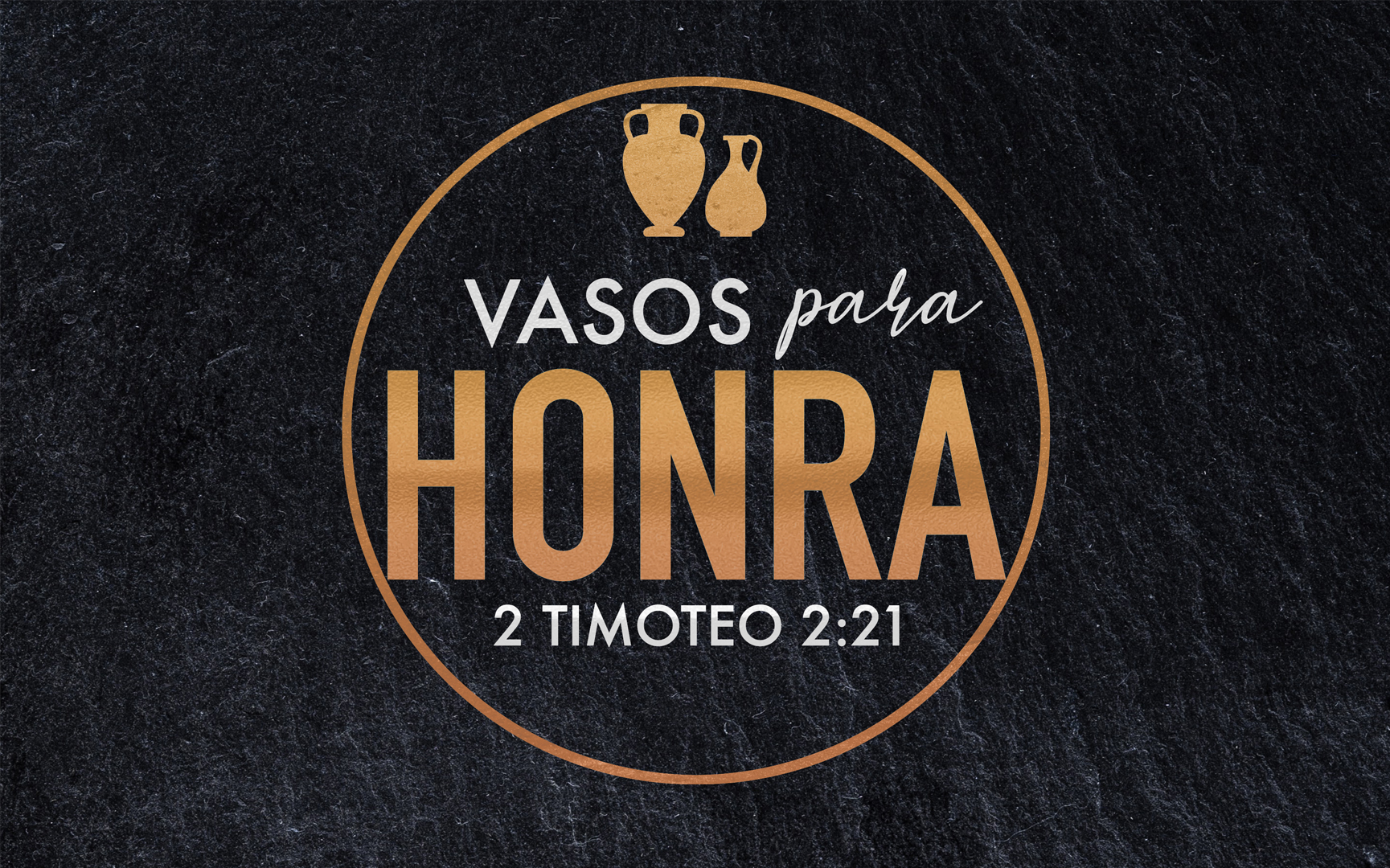 2023 Theme
[Speaker Notes: Are you determined to be a vessel for honor in the household of God?  I pray that you are.

What kind of vessel will you be?

We learned tonight that part of being a vessel of honor is being “cleansed.”  The only way for us to be fully cleansed is in the blood of Jesus.]